Fig. 3. Responses during target: The top graph shows a significant interaction, such that controls accurately ...
Arch Clin Neuropsychol, Volume 27, Issue 1, January 2012, Pages 85–100, https://doi.org/10.1093/arclin/acr087
The content of this slide may be subject to copyright: please see the slide notes for details.
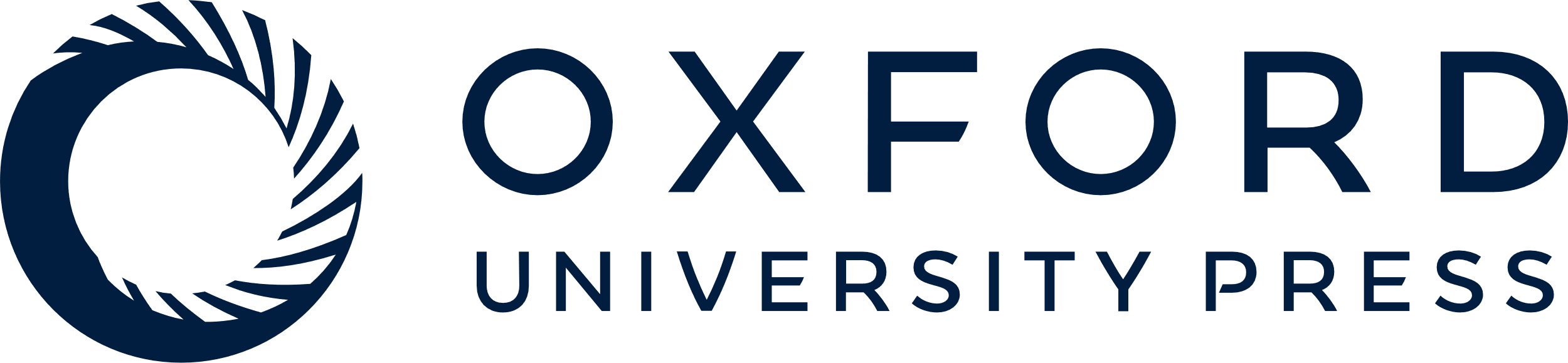 [Speaker Notes: Fig. 3. Responses during target: The top graph shows a significant interaction, such that controls accurately identified a significantly higher number of targets during the target presentation in the low-load condition of the Repetition Detection working memory task, but no group differences were found in the high-load condition. Responses after target: The bottom graph shows a significant interaction, such that mild TBI participants accurately identified significantly more targets after the target offset in the low-load condition and in the high-load condition. The interaction stems from the larger effect size in the low-load condition compared with the high-load condition.


Unless provided in the caption above, the following copyright applies to the content of this slide: © The Author 2011. Published by Oxford University Press. All rights reserved. For permissions, please e-mail: journals.permissions@oup.com.]